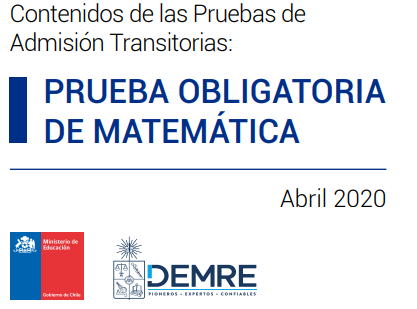 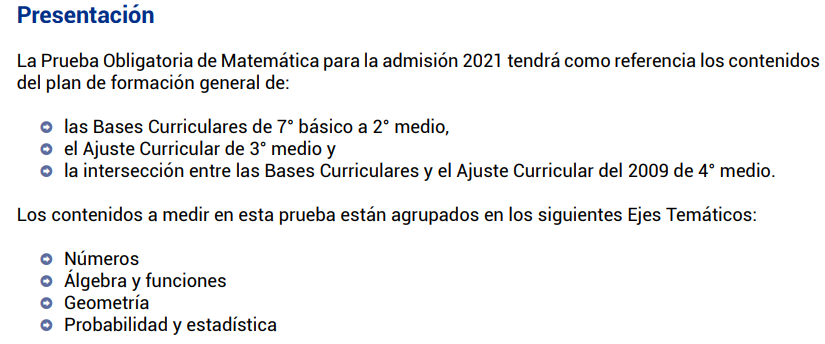 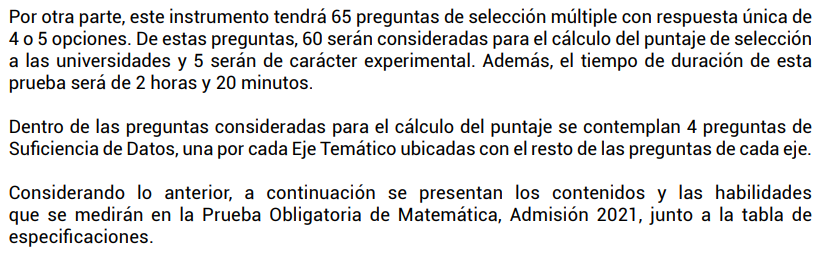 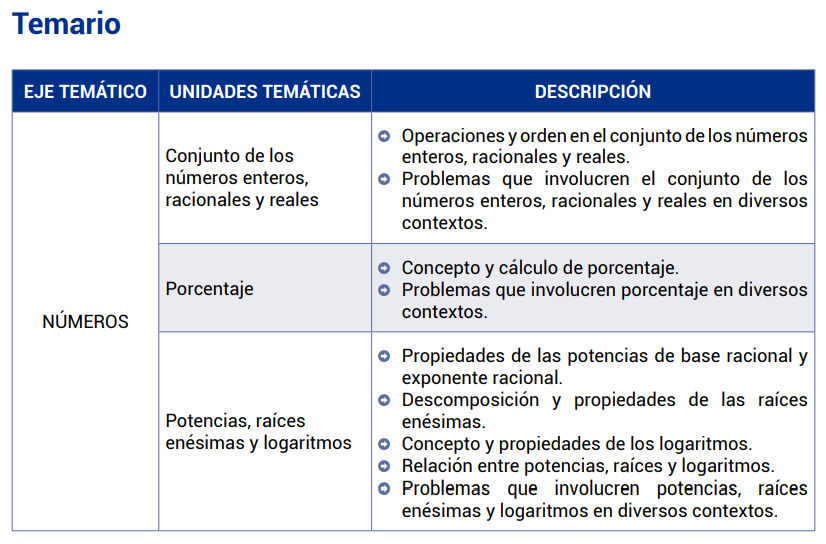 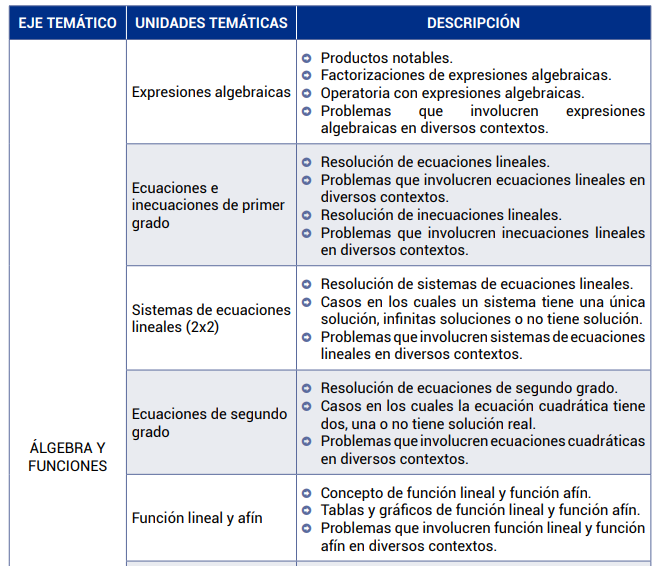 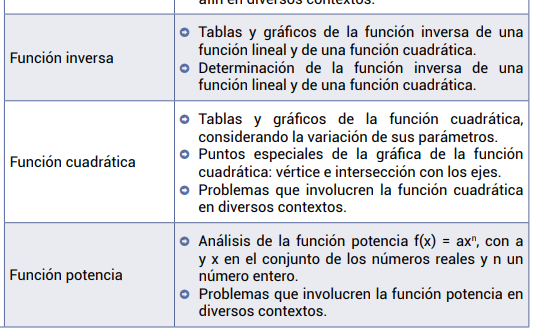 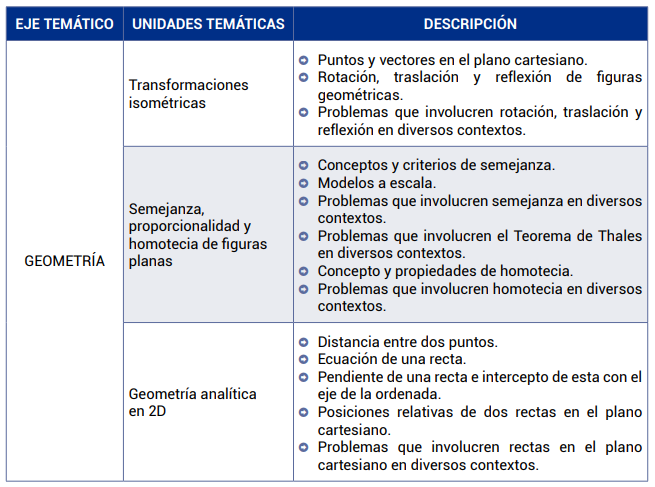 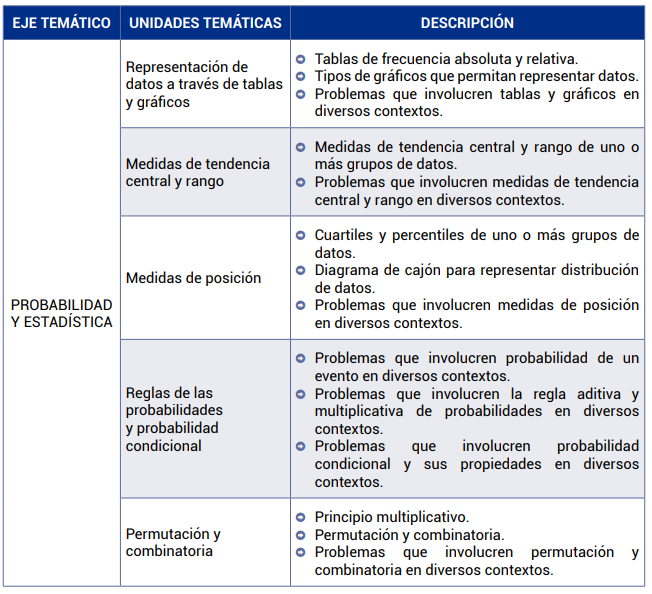 Gth.
TRANSFORMACIONES ISOMÉTRICAS
GEOMETRIA
UBICACIÓN DE PUNTOS
PUNTO MEDIO
PLANO CARTESIANO
DISTANCIA
ORIGEN
EJES
CUADRANTES
VECTORES
OPERACIONES
REPRESENTACIÓN
ELEMENTOS
PAR ORDENDO
GRÁFICA
SUMA Y RESTA / PONDERACIÓN
DIRECCIÓN
SENTIDO
MAGNITUD
Desplazamientos de una figura en el plano, donde no se altera su ni su forma ni su tamaño, solo cambia su posición.
TRANSFORMACIONES ISOMÉTRICAS
¿Qué 
son?
TRASLACIÓN
ROTACIÓN
SIMETRIA
Movimiento aplicado a una figura geométrica, produce el efecto de un espejo. (Reflexión)
Movimiento circular de una figura con respecto a un centro, en un ángulo dado.
Movimiento que cambia de posición a una figura.
TRASLACIÓN
Movimiento que cambia de posición a una figura.
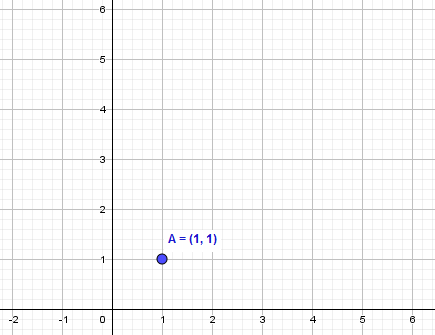 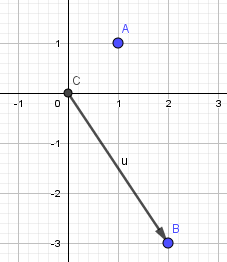 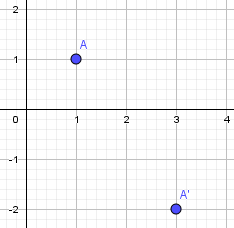 Vector de traslación (2,-3)
ROTACIÓN
Movimiento circular de una figura con respecto a un centro, en un ángulo dado.
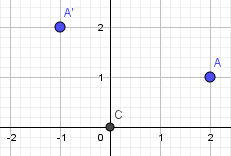 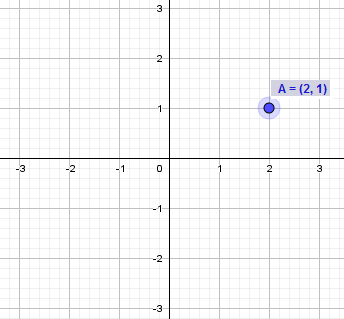 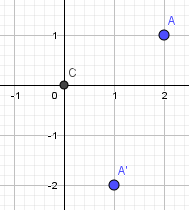 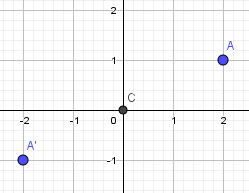 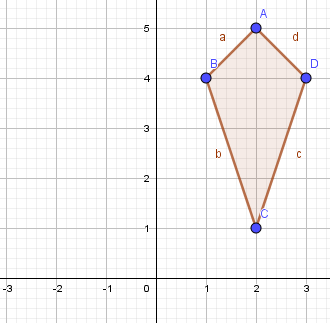 Simetría Axial (Respecto a un eje)
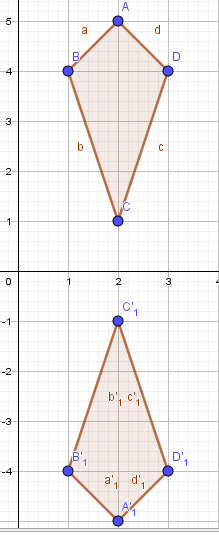 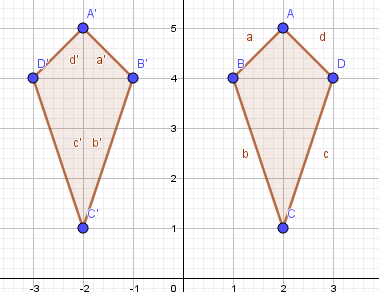 SIMETRIA
Movimiento aplicado a una figura geométrica, produce el efecto de un espejo. (Reflexión)
Simetría Central (respecto al origen o cualquier punto)
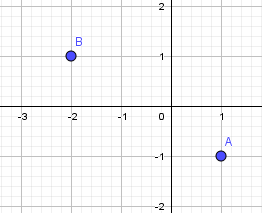 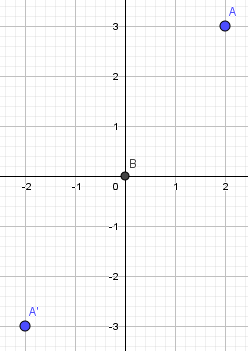 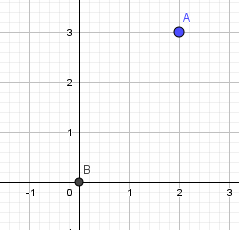 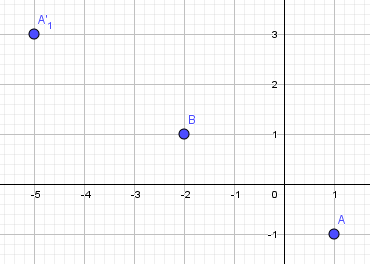 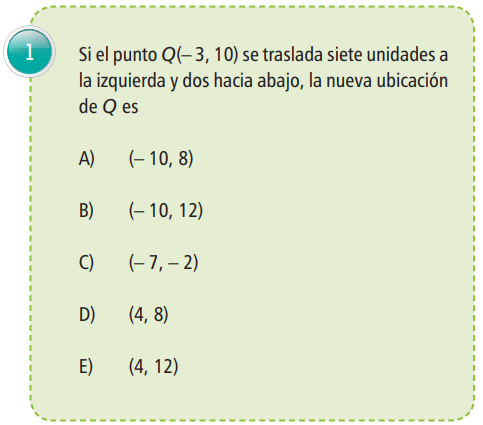 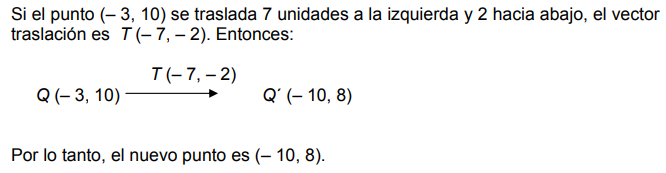 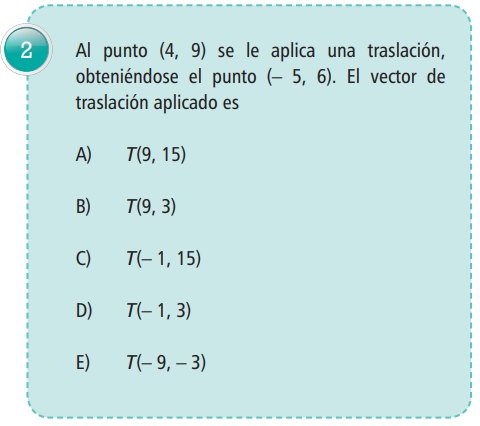 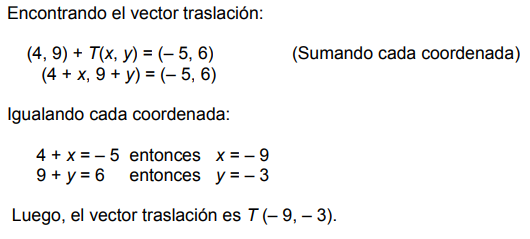 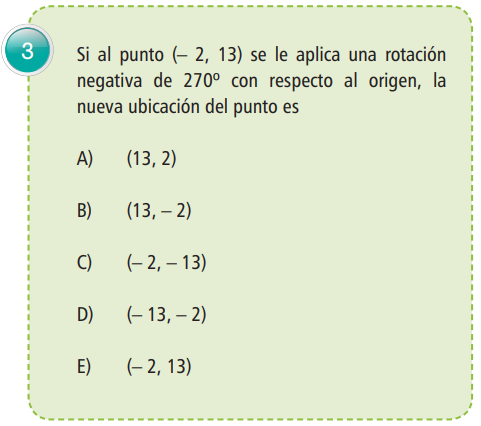 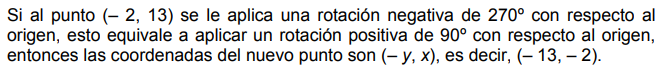 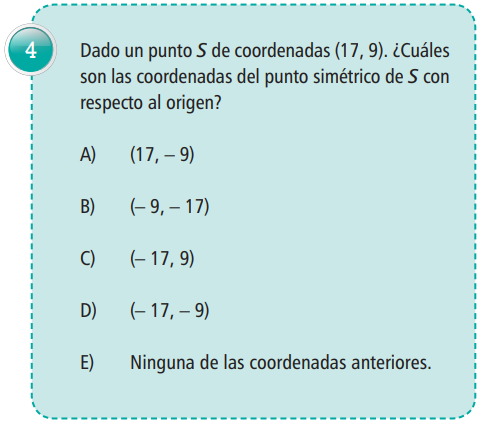 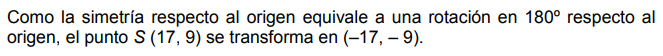 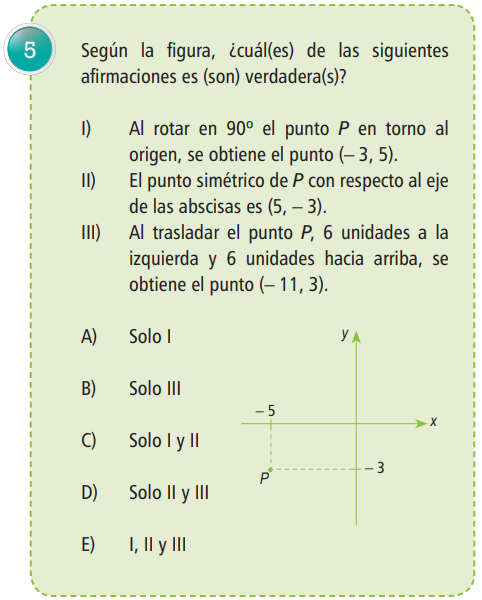 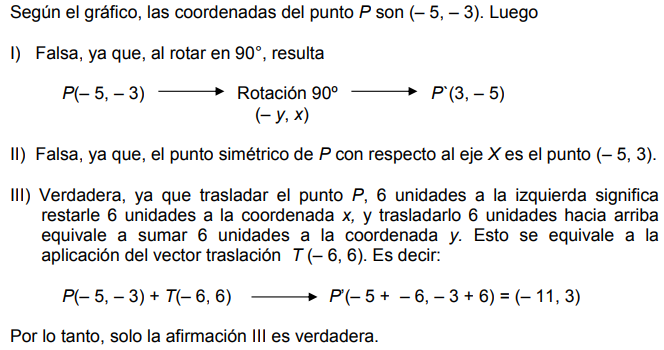